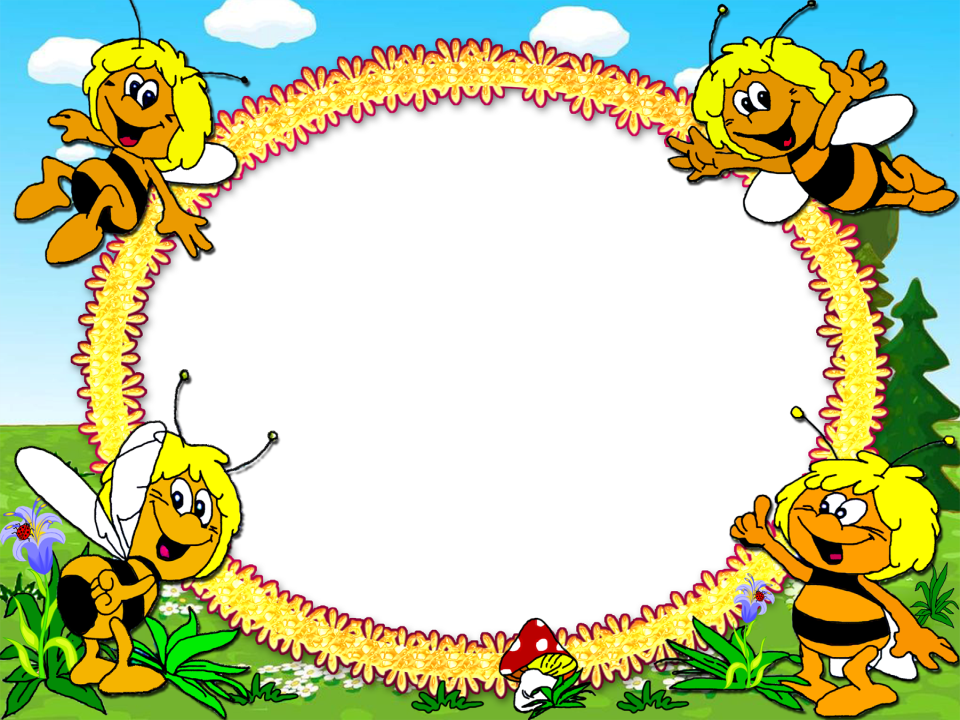 Математика
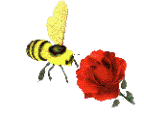 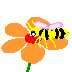 «Урок-консультация»
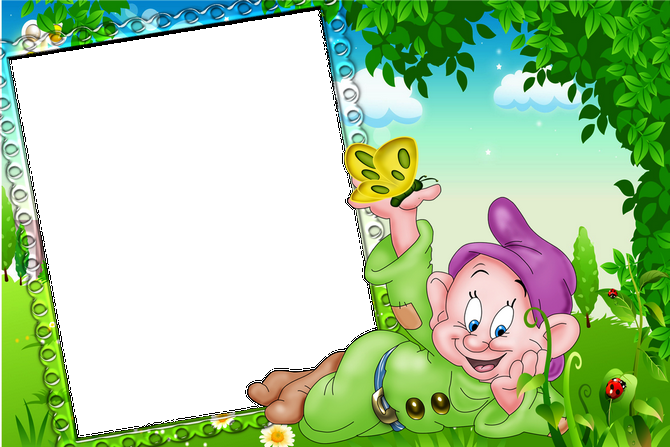 Тема урока
Решение 
задач
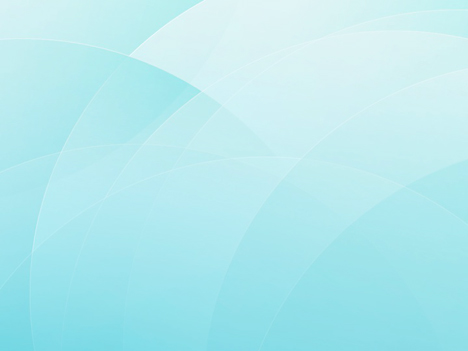 Оценочный лист
Умею - у
Сомневаюсь - с
Нужна помощь - п
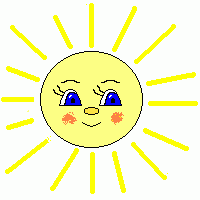 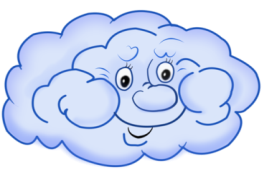 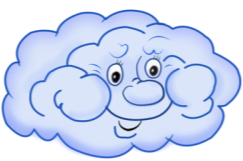 ответ
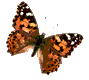 В задаче  всегда должны быть  составные части:
решение
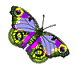 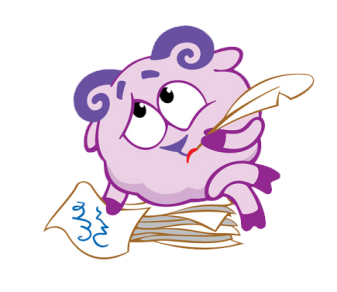 вопрос
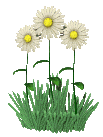 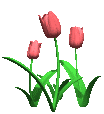 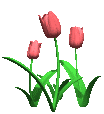 условие
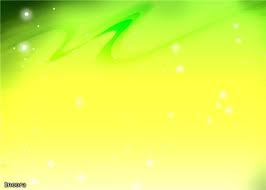 Правила работы в группе
1.Работаем дружно. 
 2.Важно учитывать мнение каждого.
 3.Объясни свою точку зрения.
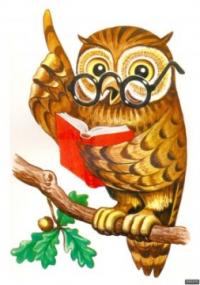 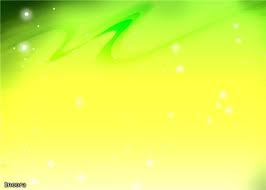 Соедини схему и выражение. Придумай задачу ко второй схеме.
?
7
12-5=7
12
?
5
7+5=12
12
7
5
12-7=5
?
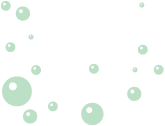 Задача
В коробке лежали белые и черные шарики. Белых было 10, а черных на 5 шариков больше. 
Сколько черных шариков было в коробке?
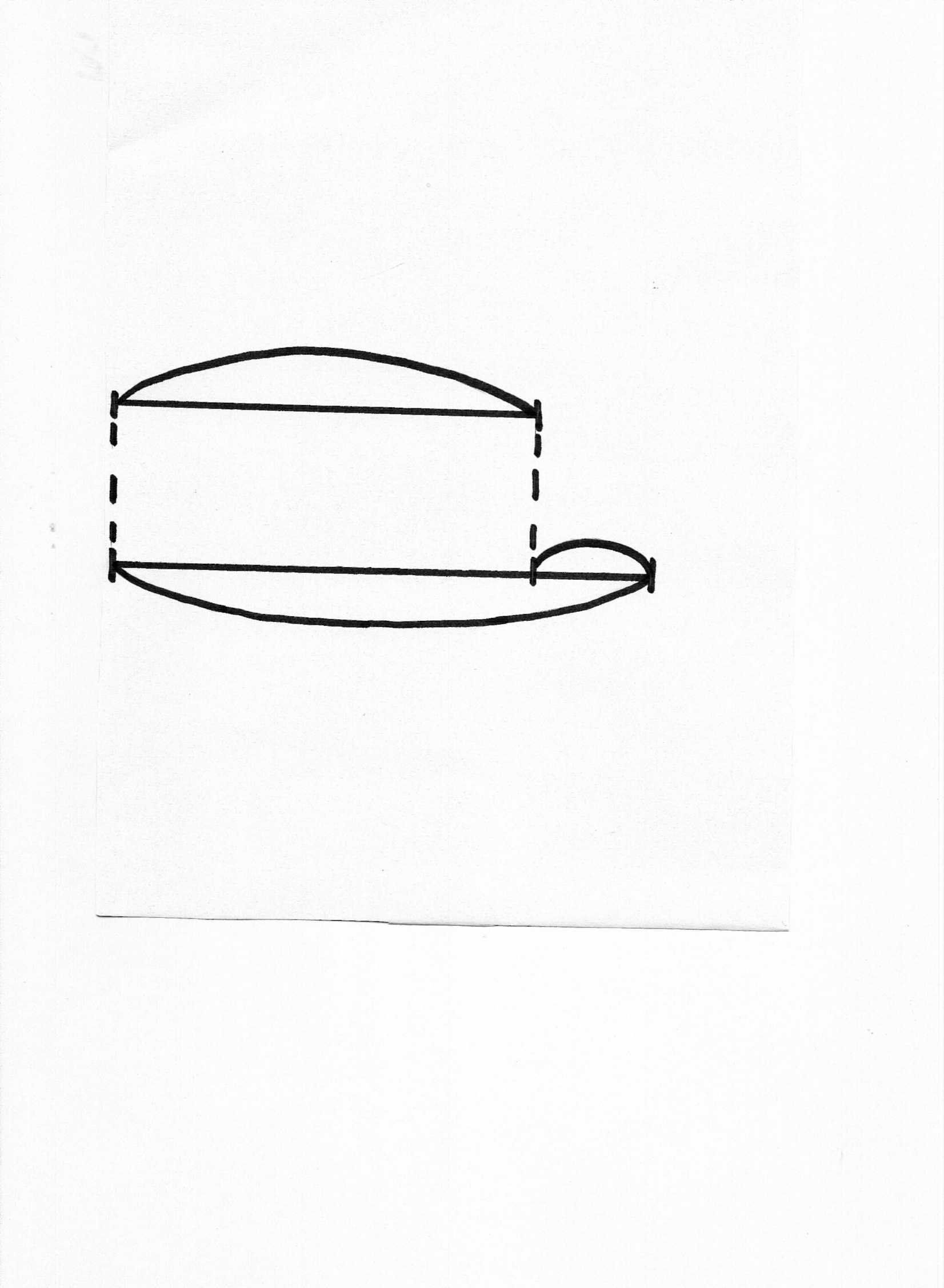 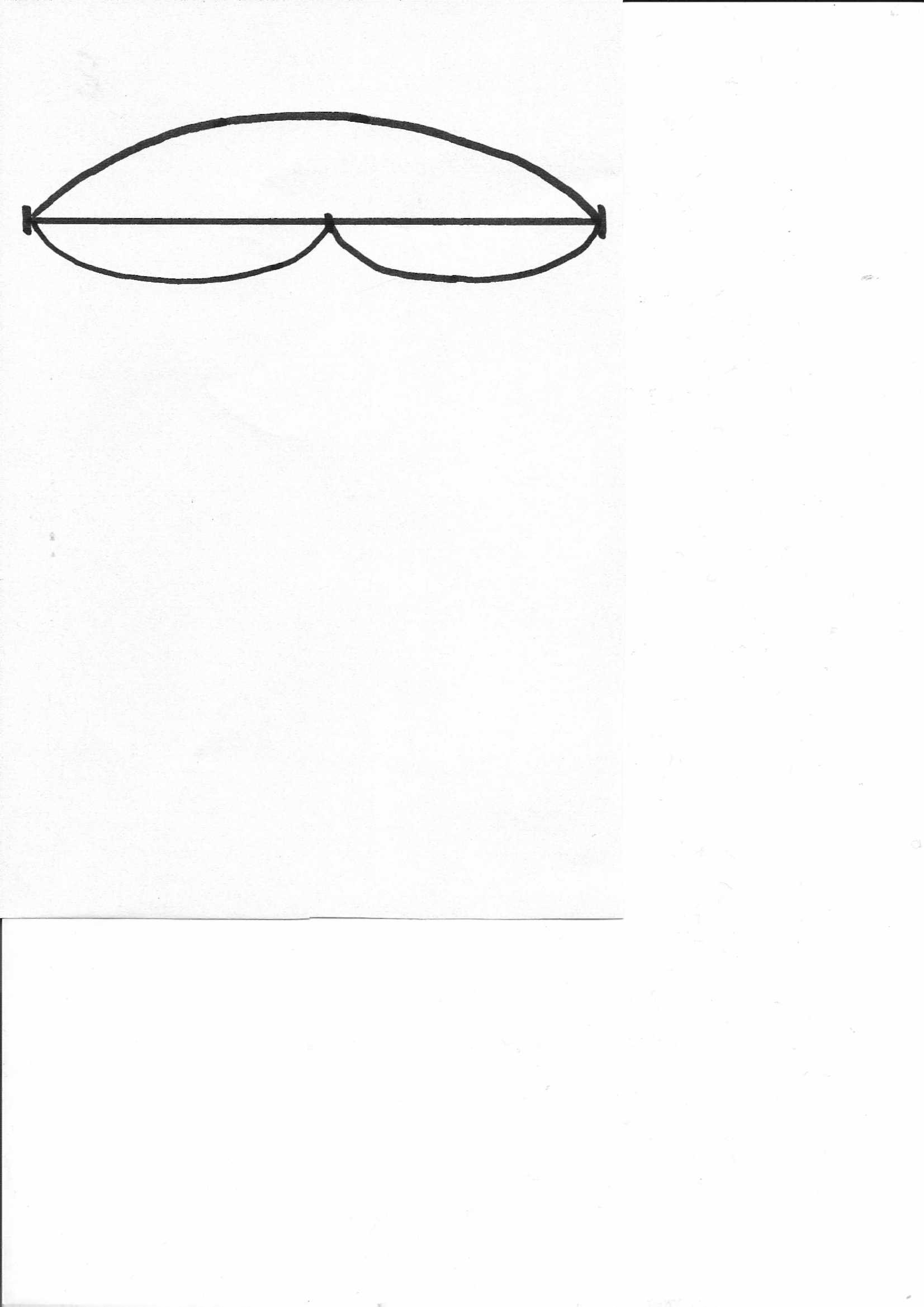 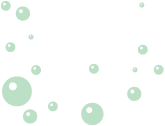 10+5=15 (черных шариков)

Сколько всего шариков белых и черных лежало в коробке?

10+15=25 (шариков)
Ответ: 25 шариков белых и черных лежало в коробке.
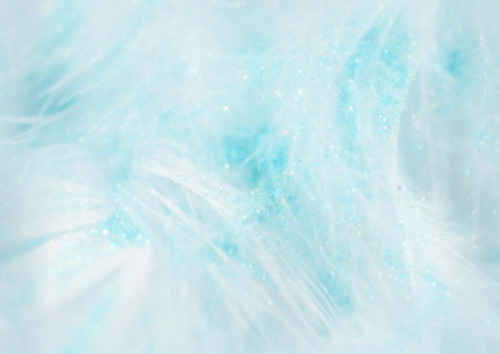 Памятка «Как решать задачи»
Начерти схему к задаче. 
Поясни, что показывает каждое число, повтори вопрос задачи. 
Подумай, можно ли сразу ответить на вопрос (или вопросы) задачи. Если нет, то почему. Что нужно узнать сначала, что потом? 
 Прочитай задачу и представь себе, о чем говорится в ней. 
Выполни решение. 
Проверь решение и ответь на вопрос задачи.
9
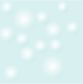 Задача.
Моя масса  – 20 кг.
 Масса рюкзака – ?, на 15 кг меньше. 
Сколько весит рюкзак? 
Сколько весим мы вместе с рюкзаком?

20-15=5 (кг) весит рюкзак
20+5=25(кг)
Ответ: 25 килограммов весим мы вместе
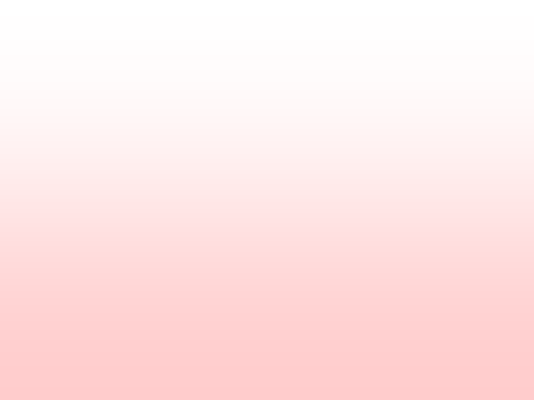 Решите задачу (схема, решение, пояснение, ответ)
1в. В живом уголке 5 кроликов, а ёжиков -на 6 больше, чем кроликов. Сколько в живом уголке кроликов и ёжиков вместе?

2в. Ребята изготовили к празднику 8 открыток, а поделок - на 3 меньше, чем открыток. Сколько всего открыток и поделок изготовили ребята к празднику?
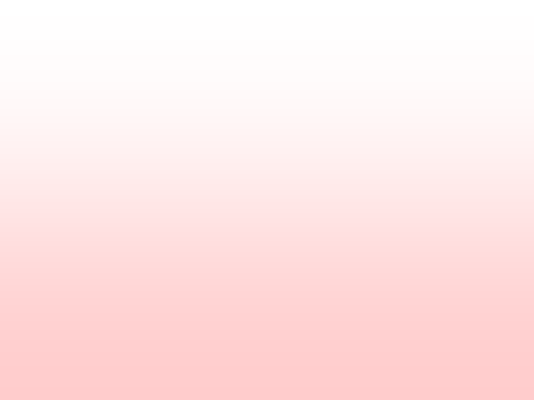 Проверка
1 вариант:
Ответ: 16 кроликов и ёжиков в живом уголке.

2 вариант:
Ответ: 13 открыток и поделок изготовили ребята к празднику.
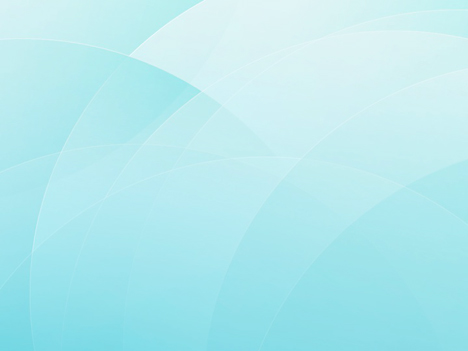 Оценочный лист
Умею - у
Сомневаюсь - с
Нужна помощь - п
Выбери правильный ответ
Дед, баба, внучка, Жучка, кошка и мышка тянули-тянули репку и, наконец, вытянули. Сколько глаз  смотрело     на репку?
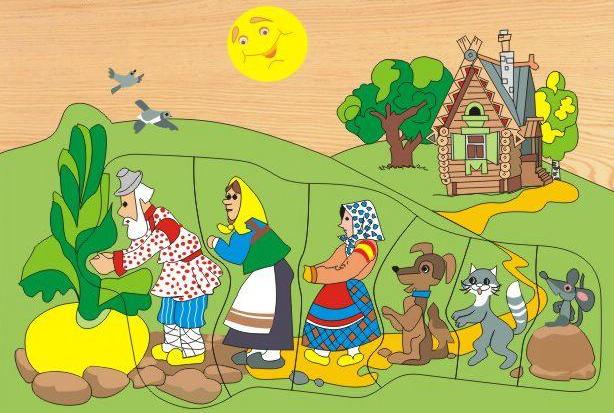 10
12
8
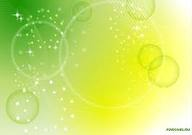 Улитка ползёт по перилам веранды в одну сторону полтора часа, а в другую девяносто минут. Почему такая разница?
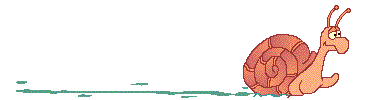 90минут = 1 час 30 минут
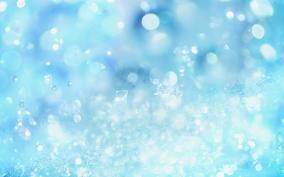 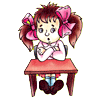 Свечи.
В комнате горело 50 свечей, 20 из них задули. Сколько останется?
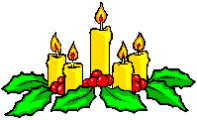 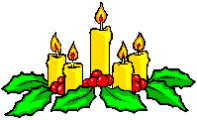 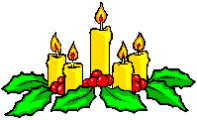 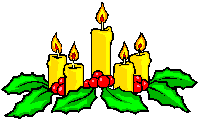 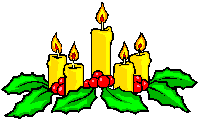 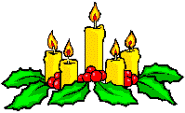 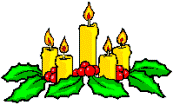 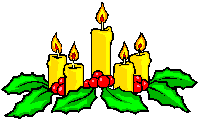 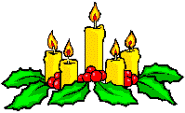 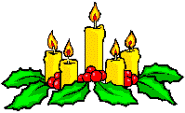 Ответ: останется 20 свечей, остальные сгорят, а  задутые свечи не сгорят полностью.